Приемы работы по совершенствованию умения смыслового чтения на ступени основного общего образования
Метапредметные результаты освоения основной образовательной программы основного общего образования должны отражать:
1)  умение самостоятельно определять цели своего обучения, ставить и формулировать для себя новые задачи в учёбе и познавательной деятельности, развивать мотивы и интересы своей познавательной деятельности;
2) умение самостоятельно планировать пути  достижения целей,  в том числе альтернативные,  осознанно выбирать  наиболее эффективные способы решения учебных и познавательных задач;
3) умение соотносить свои действия с планируемыми результатами, осуществлять контроль своей деятельности в процессе достижения результата, определять способы  действий в рамках предложенных условий и требований, корректировать свои действия в соответствии с изменяющейся ситуацией;
4) умение оценивать правильность выполнения учебной задачи,  собственные возможности её решения;
5) владение основами самоконтроля, самооценки, принятия решений и осуществления осознанного выбора в учебной и познавательной деятельности;
6) умение  определять понятия, создавать обобщения, устанавливать аналогии, классифицировать,   самостоятельно выбирать основания и критерии для классификации, устанавливать причинно-следственные связи, строить  логическое рассуждение, умозаключение (индуктивное, дедуктивное  и по аналогии) и делать выводы;
7) умение создавать, применять и преобразовывать знаки и символы, модели и схемы для решения учебных и познавательных задач;
8) смысловое чтение;
9) умение организовывать  учебное сотрудничество и совместную деятельность с учителем и сверстниками;   работать индивидуально и в группе: находить общее решение и разрешать конфликты на основе согласования позиций и учёта интересов;  формулировать, аргументировать и отстаивать своё мнение;
10) умение осознанно использовать речевые средства в соответствии с задачей коммуникации для выражения своих чувств, мыслей и потребностей; планирования и регуляции своей деятельности;  владение устной и письменной речью, монологической контекстной речью;
11) формирование и развитие компетентности в области использования информационно-коммуникационных технологий (далее ИКТ– компетенции);
12) формирование и развитие экологического мышления, умение применять его в познавательной, коммуникативной, социальной практике и профессиональной ориентации.

ФЕДЕРАЛЬНЫЙ ГОСУДАРСТВЕННЫЙ ОБРАЗОВАТЕЛЬНЫЙ СТАНДАРТ ОСНОВНОГО ОБЩЕГО ОБРАЗОВАНИЯ
(утвержден приказом Минобрнауки России от 17 декабря 2010 г. № 1897)
Работа с информацией в рамках смыслового чтения
поиск,
восприятие, 
анализ, 
переработка, 
трансформация, 
создание новой информации на основе старой
Типы текстов:
Сплошные тексты:
описание (художественное и техническое)
повествование (рассказ, отчёт, репортаж)
объяснение (объяснительное сочинение, определение, толкование, резюме, интерпретация)
аргументация (комментарий, научное обоснование)
инструкция (указание к выполнению работы, правило, уставы, законы).

Несплошные тексты:
графики
диаграммы
таблицы
карты
формы (налоговые, визовые, анкеты и др.)
информационные листы и объявления.


(классификация PISA)
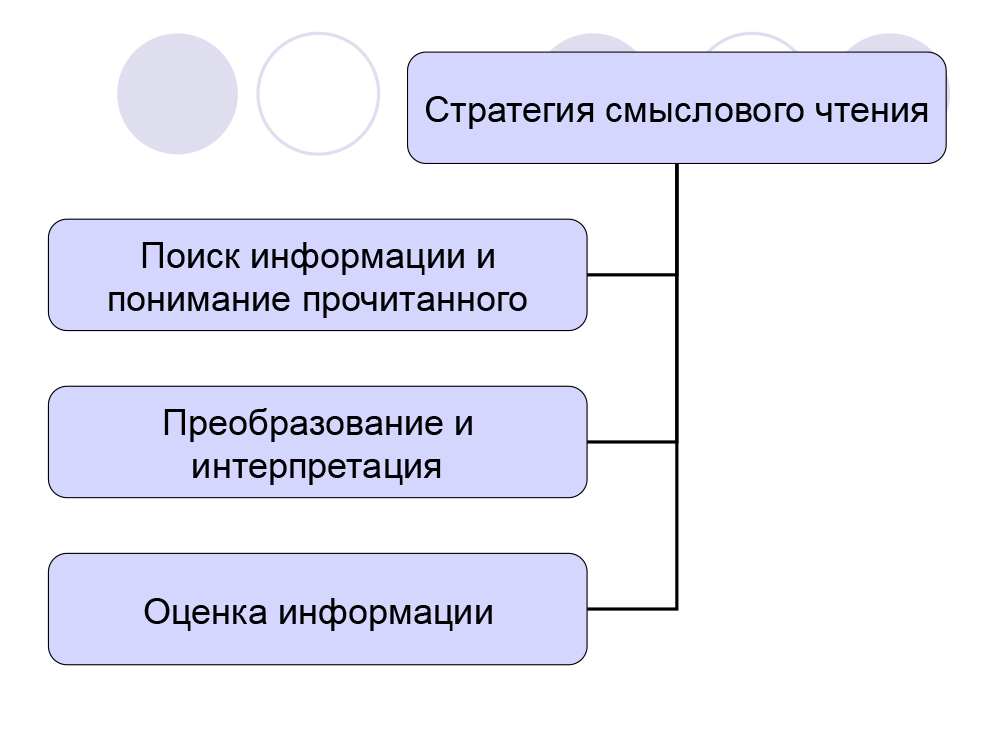 Умение
Ключевая компетентность
умение задавать вопросы, самостоятельно формулировать гипотезу;

умение решать проблемы;

способность брать на себя ответственность;

участвовать в совместном принятии решения;
Готовность
к решению проблем
Умение
Ключевая компетентность
умение работать с увеличивающимся и постоянно обновляющимся информационным потоком в разных областях знаний;

умение вырабатывать собственное мнение на основе осмысления различного опыта, идей и представлений;

способность самостоятельно заниматься своим обучением (академическая мобильность)
Готовность
к самообразованию
Умение
Ключевая компетентность
умение пользоваться различными способами интегрирования информации;
умение аргументировать свою точку зрения и учитывать точки зрения других; 
умение графически оформить текстовый материал;
умение ранжировать информацию по степени новизны и значимости;
умение творчески интерпретировать информацию;
Готовность к использованию информационных ресурсов (информационная компетентность)
Умение
Ключевая компетентность
умение выражать свои мысли (устно и письменно) ясно, уверенно и корректно по отношению к окружающим;
выстраивать конструктивные взаимоотношения с другими людьми;
умение сотрудничать и работать в группе.
Коммуникативная компетентность
Характеристика читательской компетентности обучающихся
Ученик научится:
Ученик получит
 возможность научиться
ориентироваться в содержании текста и понимать его целостный смысл;
находить в тексте требуемую информацию;
решать учебно-познавательные и учебно-практические задачи;
структурировать текст;
преобразовывать текст;
интерпретировать текст;
откликаться на содержание и форму текста;
выявлять противоречивую информацию;
высказывать оценочные суждения.
анализировать изменения своего эмоционального состояния;
выявлять имплицитную информацию;
критически относиться к рекламной информации;
находить способы проверки противоречивой информации;
определять достоверную информацию.
«Фишбоун»
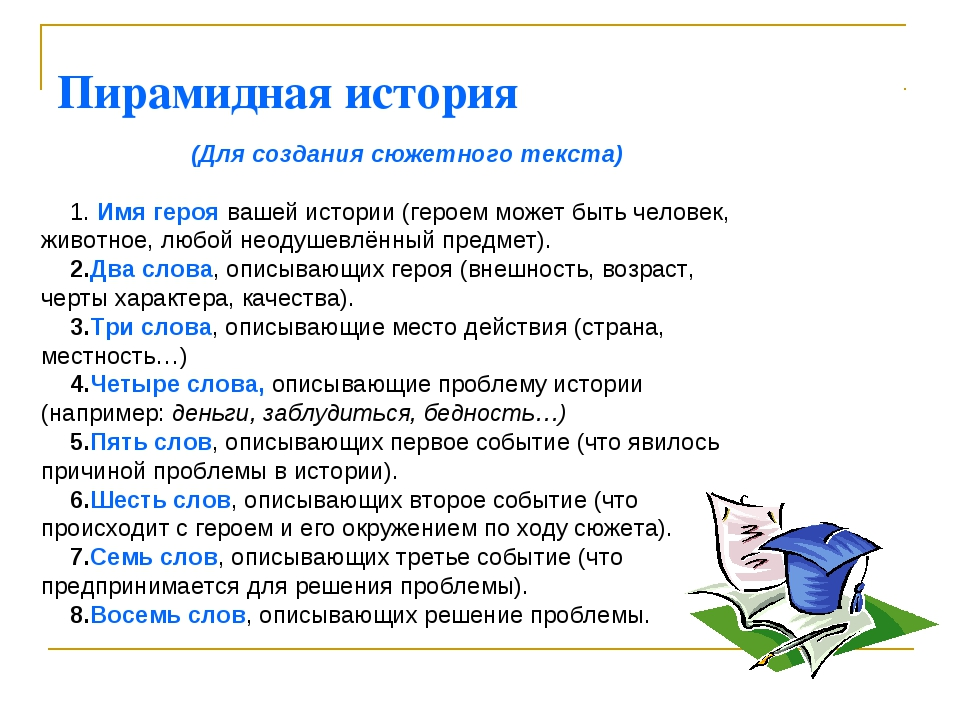 Суммирование в парах
1. Текст разделен на несколько смысловых частей.
2. Класс делится на пары и получает свою часть текста. 
3. Работа с частями: А и Б. 
4. Подготовка презентации. 
5. Смотр презентаций.
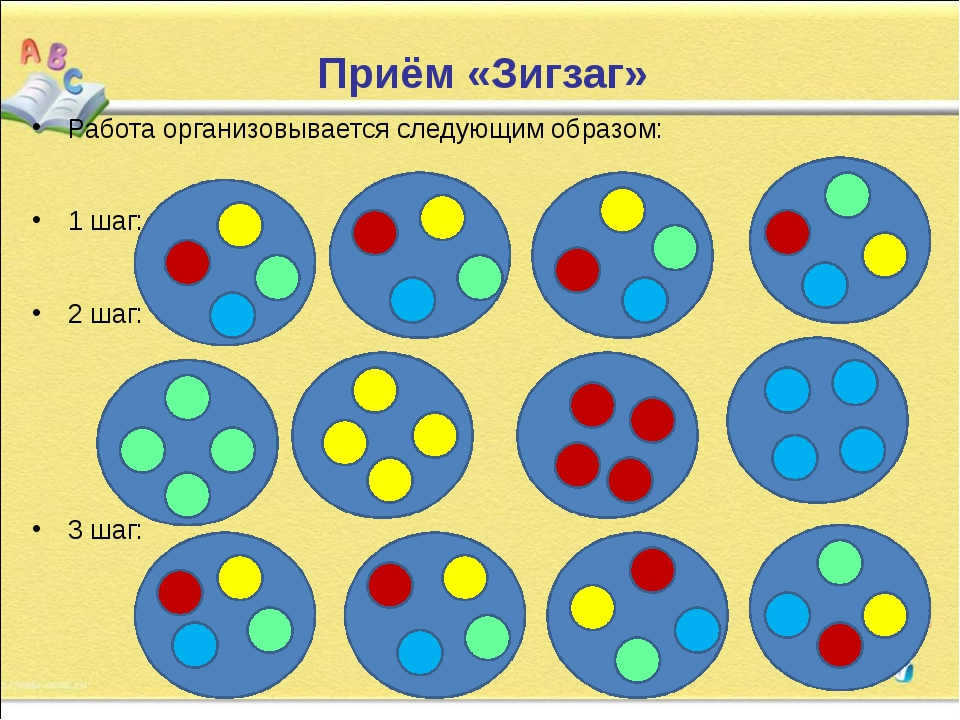 Общие
черты
Черты 
1 объекта
Черты 
2 объекта
Чтение с составлением диаграммы Эйлера-Венна
«Сводная таблица»
Спасибо
 за внимание